Les tuberculoses 		extra pulmonaires
            << TEP >>
	
	    Dr Ouardi
Service de pneumologie B 
     Pr y Berrabah
Généralités
La tuberculose extra pulmonaire diffère profondément de la tuberculose pulmonaire sous plusieurs aspects : 
1/ Elle est pauvre en bacilles et siège dans des organes souvent profonds, sans communication avec l'air extérieur. De ce fait, son diagnostic requiert le recours à la culture ou à l'examen histopathologique d'un prélèvement de tissu malade
2/ Elle n'est pas contagieuse: Conséquence de la dissémination de bacilles de la tuberculose après la primo-infection, elle n'est pas une source d'infection et ne transmet ni l'infection, ni la maladie dans la collectivité.
Physiopathologie
Dissémination sanguine ou lymphatique du BK (quiescents) dans l’organisme suite à une primo-infection latente ou patente.

 Multiplication du BK dans différents organes à l’occasion d’une déffaillance immunitaire.
Répartition générale des TEP
%
Les TEP en Algérie: 2002-2004
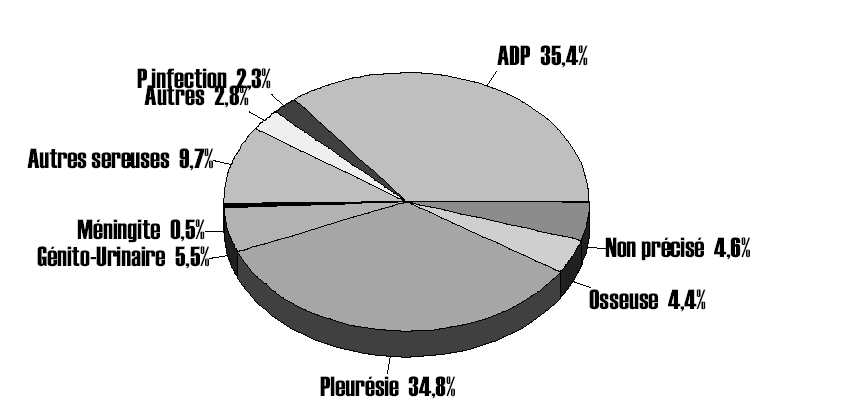 Caractéristiques des TEP
Possibilité d’atteinte de tous les organes.
Localisations les plus fréquentes: ganglionnaires périphériques, pleurales, ostéo-articulaires, rénales.
Localisations rares: méningée, péritonéales, péricardiques, génitales.
Localisations plus rares: œil , oreille interne, rate, sein, thyroïde, surrénale, tuberculome cérébral et de la moelle épinière
Contrairement aux tuberculoses pulmonaires, les TEP sont;
Pauci bacillaire(généralement)
Ne constituent pas une source de contamination.
40 à 50 % de toutes les formes de tuberculose.
Critères de diagnostic de certitudeen nombre de 03, un élément est suffisant
Culture positive d’un prélèvement pathologique.
Follicule caséeux à l’examen anatomo-pathologique d’une piece de biopsie
Identification de pus caséeux à l’examen cytologique d’un pus prélevé par ponction
Critères de diagnostic de présomption
Tableau clinique( et eventuellement radiologique) compatible
IDR t  positive; une papule d’induration après 72h = ou > à 10mm

Ces criteres obligatoires doivent etre associés à l’un des 3criteres suivants, au moins:
Liquide sero-fibrineux et lymphocytaire en cas de pleuresie ou d’ascite
Lésions histologiques non caséeuses apres biopsie( folliculaires ou non)
Cytologie du pus douteuse apres ponction
Follicule épithélio-gigantocellulaire (sans nécrose centrale)
Follicule caséeux (avec nécrose centrale caséeuse
Diagnostic 
 selon les
localisations
La tuberculose ganglionnaire périphérique
La plus fréquente.
20 %. des TEP.
Localisation cervicale +++.
Souvent unilatérale.
Clinique
signes d’imprégnation.
Adénopathies: petite taille, fermes, indolores.
évolution:
 augmentation de volume.
Fistulisation spontanée.
Cicatrice indélébile.
Para clinique
IDRt fortement positive.
Syndrome inflammatoire biologique.
Ponction ganglionnaire:   cytologie + culture.
Biopsie chirurgicale.
Diagnostic différentiel
Néoplasie.
Infectieuse: adénopathie à germes pyogène (syndrome infectieux franc +porte d’entrée)
Manifestation du VIH: adénopathies généralisée persistantes
- BILAN PRETHERAPEUTIQUE
Clinique: Examen soigneux de toutes les aires ganglionnaires superficielles.
Para clinique Radiographie pulmonaire de f + p:
Echographie cervicale .
Echographie abdominale.
Adénopathie cervicale fluctuante
Cicatrice d'adénopathies cervicales tuberculeuses (écrouelles)
Traitement
Chimiothérapie anti-tuberculeuse: 2RHZ\4RH.
Corticothérapie : association possible:0,5 mg\kg: 3 a 6 semaines.
Chirurgical: Adnp rebelle au trt médical.
Traitement chirurgical
C’est l’évidement radical  fonctionnel.
Il doit intersser les 3 chaînes cervicales
Triangle de Malgaigne
Tuberculose pleurale
2ième localisation par ordre de frequence des TEP.
Possible à tout age.
+ fréquente chez sujets + de 20ans.
Mécanisme:
	tuberculose du parenchyme sous 		pleural.
 Rupture d’un foyer dans la plèvre.
 Modification du drainage vasculaire et 		lymphatique.
Clinique
Forme aigue:adulte:2\3 cas:fébricule, douleur thoracique, toux sèche, frottement pleural.
Forme peu symptomatique: sujet âgé.
Ponction pleurale
Aspect:
PSF:90%.des cas.
 Séro-hématique :10%.des cas.

Exsudat:    
Protidopleurie> 40 g\l.
Cellularité:predominance lymphocytaire.
Glycopleurie basse < 0.6 g\l.
Radiologie
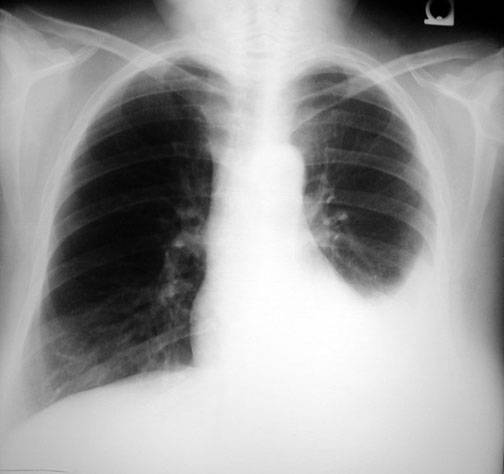 Pleurésie de moyenne ou de grande abondance 

Images Rx d’une tuberculose pulmonaire.
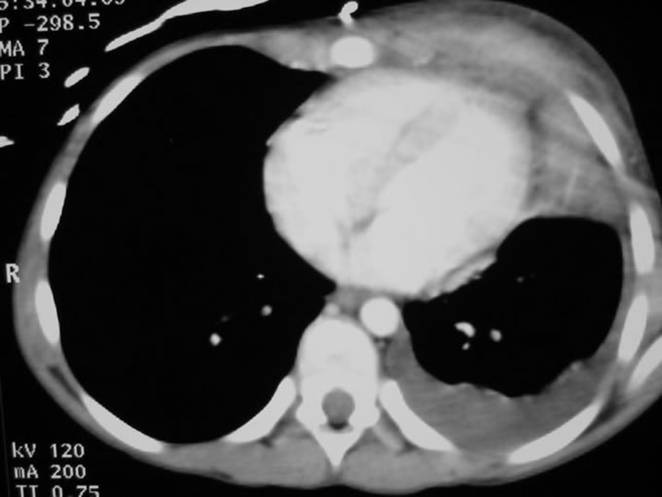 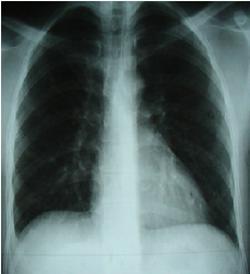 Bactériologie+histologie
BK dans le liquide pleural:
(+) au direct  <10%.
                                 
(+) en culture:10a35%..
La biopsie pleurale: 
(aiguille de castelain)
Examen de choix:
histologie et culture.
Les 2 examens combinés donnent le diagnostic dans 90% des cas.
Aiguille de Castelain
thoracoscopie
Sujet âgé : éliminer une néoplasie
Thoracoscopie:image en taches de bougie.
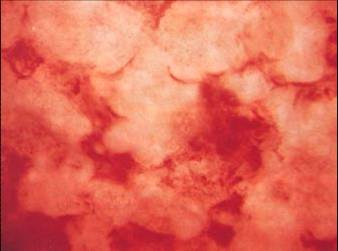 Traitement
2 RHZ\4RH.                                                                      
Ponction évacuatrice.
Kinésithérapie:précoce et longtemps poursuivie.
Séquelles d’une tuberculose pleurale.
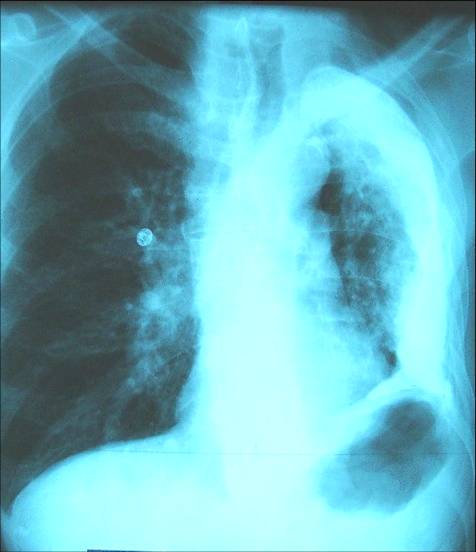 Tuberculose rénale
Clinique : colique néphrétique; hématurie;pyurie amicrobienne.
Arguments de certitude:
Examen des urines fraîchement émises.(localisation bascillifère).
Culture ++++
Aspects radiologiques
Ulcération latérale du fornix:
Tbc au stade du début:
Cavernes rénales
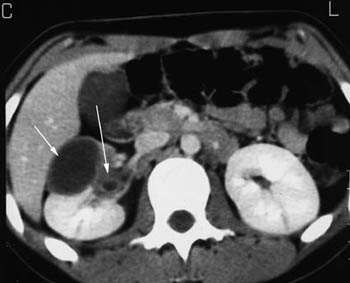 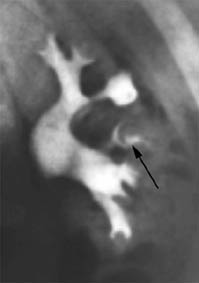 Tuberculose génitale
Chez l’homme:
Souvent associée a une tuberculose rénale.
Épididymite, atteintes de la prostate,des vésicules séminales
Chez la femme:
Fréquente.
Gravité: stérilité.(synéchie utérine)
Pelvipéritonites subaiguë: douleur pelvienne, aménorrhée, leucorrhée
Présomption:aspect évocateur à l’hystérosalpingographie, coelioscopie.
Certitude: culture des sécrétions vaginales, du flux menstruel, biopsie de l’endomètre.
Traitement des localisations uro-génitales: Quadrithérapie.
Hystérographie peroperatoire résection des synéchies par laser
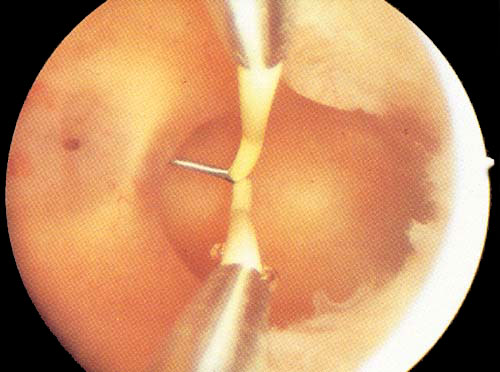 Tuberculose ostéo-articulaire
10 a15 %des TEP
atteinte articulaire:douleur, limitation de l’amplitude articulaire, fièvre.
 Radio standard:-érosion métaphysaire,érosion sous corticale,pincement articulaire.
Liquide articulaire:
Inflammatoire.
Lymphocytaire.
Ex.direct (+) dans 30% des cas.
Culture (+) dans 90% des cas.
Biopsie synoviale :dg 95 %.des cas.
Atteintes osseuses: Rx: zone d’ostéolyse, épaississement cortical, érosion sous périostée.
Radiologie
géodes
Tuberculose du genou
Tuberculose vertébrale( mal de Pott)
Atteinte par le bacille de Koch des structures ostéo-articulaire du rachis
Physiopathologie
Lésions pauci bacillaires
Dissémination hématogène
3 formes:
Spondylodiscite tuberculeuse
Spondylite tuberculeuse 
Atteinte de l’arc postérieur
Spondylodiscite tuberculeuse
La plus fréquente: 93% des cas.
Atteinte du disque intervertébral et vertèbres adjacentes.
Début: partie  antérieure d’un corps vertébral .
Atteinte secondaire discale.
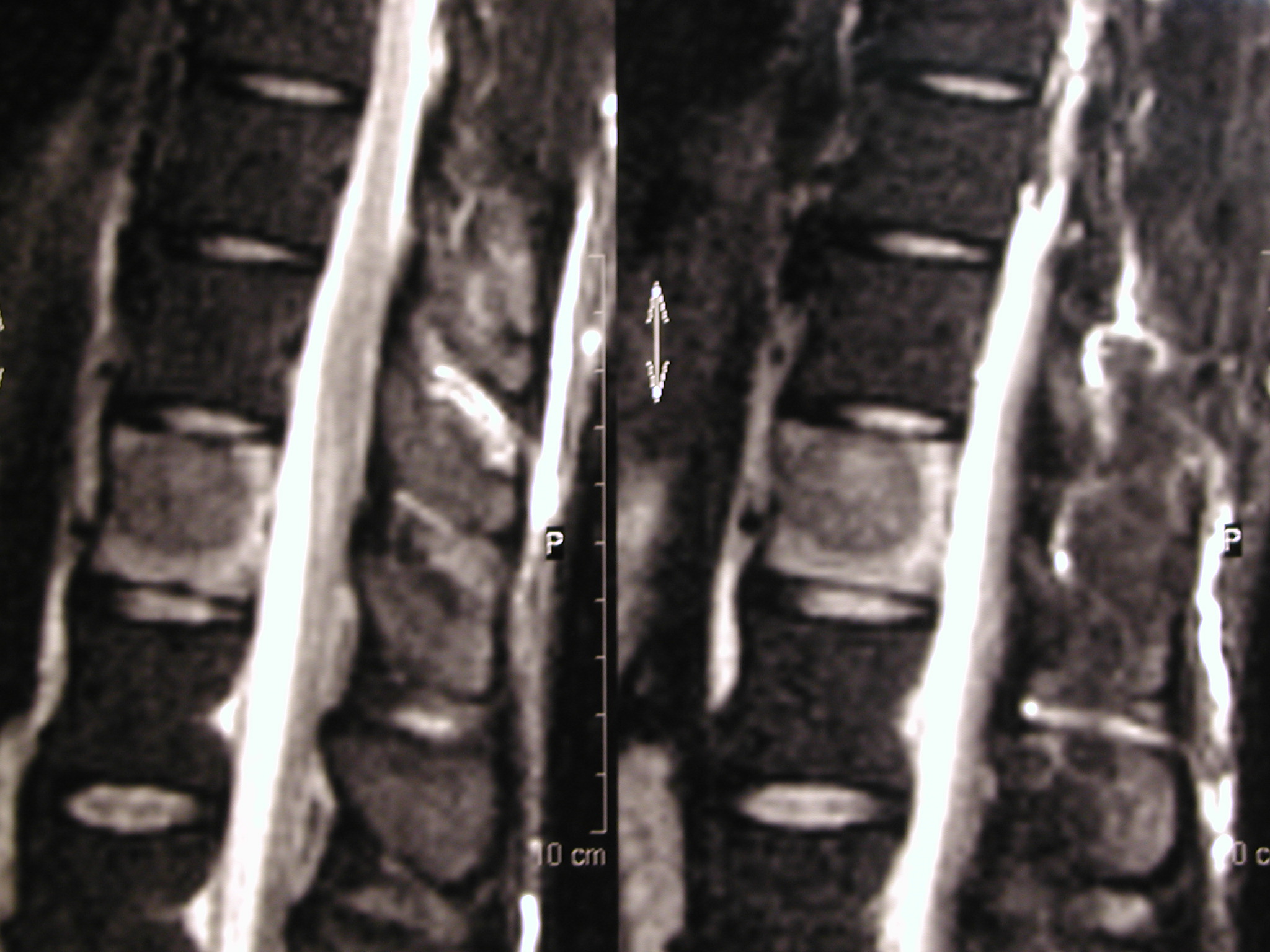 Spondylite tuberculeuse
Respect du disque.
Multifocale ; respect de certaines vertèbres.
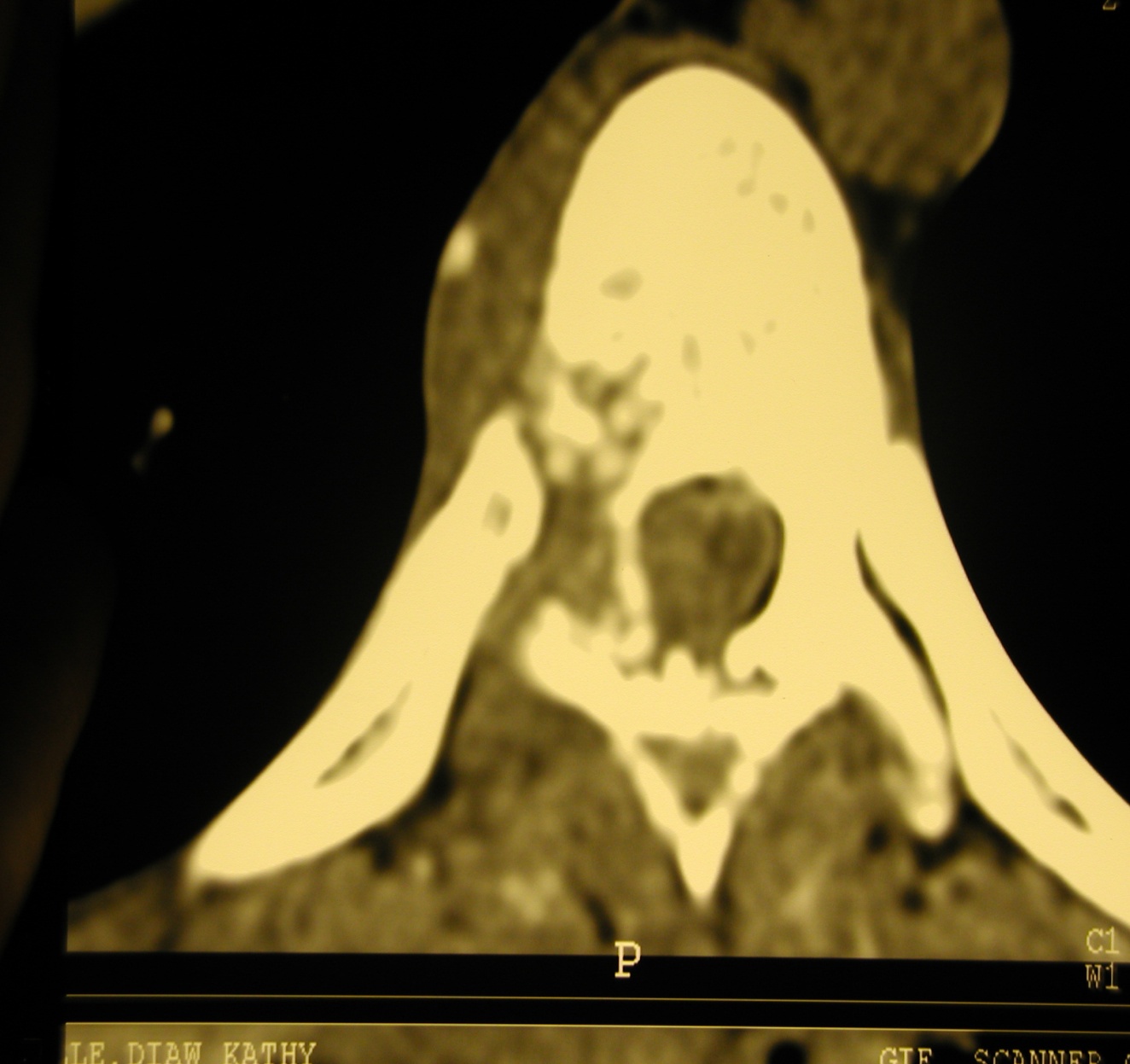 Atteinte de l’arc postérieur
Atteinte isolée de l’arc postérieur est rare (<3%).

Atteinte neurologique et abcès para vertébraux plus fréquents.
Clinique
Début progressif
Délai diagnostic: 2 sem-plusieurs années
Rachialgies (90% des cas).
Signes généraux inconstants.
Raideur rachidienne
Abcès froid à rechercher.
Complications
Neurologiques
(35 à 60% des cas)
Radiculalgies.
Syndrome queue de cheval.
Paraparésie ou paraplégies.
Compression médullaire.
Par phénomènes ischémiques.
Infectieuses:
Abcès froids .(fistulisation, surinfection).
Abcès para vertébraux.
Orthopédiques:
Désaxation, cyphose, instabilité rachidienne.
Diagnostic différentiel
Spondylodiscites inflammatoires
Spondylarthrite ankylosante (SPA) évoluée. 
polyarthrite rhumatoïde (PR) avec atteinte du rachis cervical. 
chondrocalcinose (CCA) vertébrale avec spondylodiscite
Infectieuses et métastatiques 

Traitement
Quarithérapie
2 RHZE\4RH.
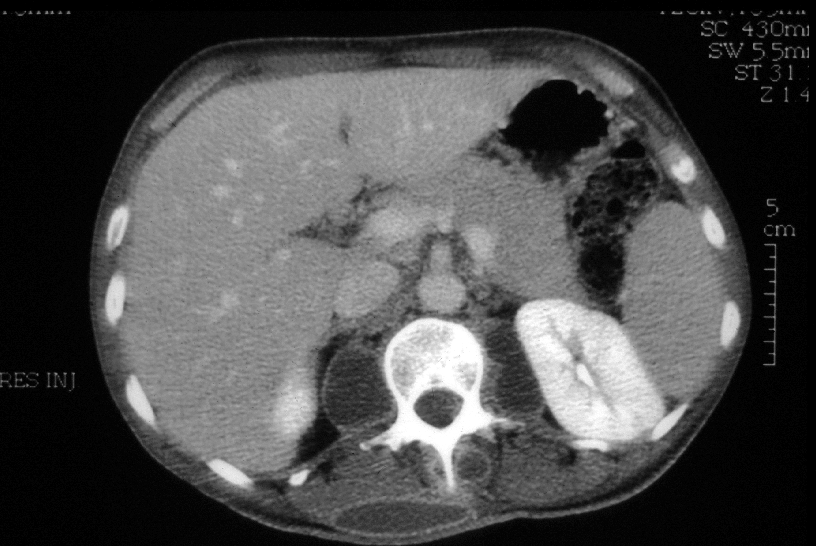 Abcès pottique paravertebral
Mal de Pott avec fuseau para vertebral de face et de profil
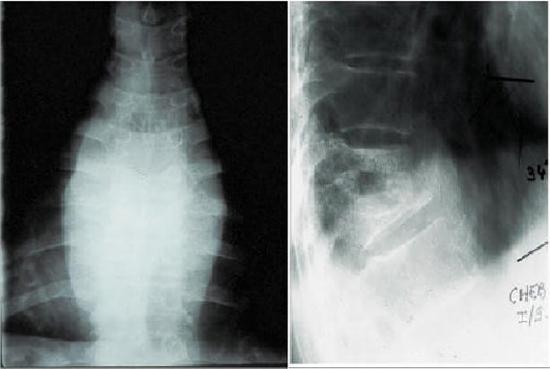 Tuberculose cutanée
Aspect dermatologique varié: selon le mode de contamination:
Exogène: chancre.
Endogène:scofuloderme.
Hématogène: gomme,lupus.
Dg de certitude: biopsie cutanée.
Traitement:2RHZ\4RH.
TBC cutanée: aspects
TB cutanée végétante
lupus tuberculeux
Écrouelles
Tuberculose neuro-méningée
Tuberculose méningée  : 7 à 12 % des tuberculoses.
Clinique: Méningite subaiguë lymphocytaire
En fait: formes cliniques très variées +++
Gravité liée à la présentation et au retard de la prise en charge : principaux facteurs de risque de mortalité et de séquelles.

Notion de contage dans les mois précédents : 70 à 90 %

Symptômes non spécifiques: 
Céphalées : 55 – 90 %
Vomissements : 25 %
Fièvre : 65 %
15 % des patients : aucun syndrome
Diagnostic: TDM – IRM Pachyméningite;Accidents vasculairesHydrocéphalie;Tuberculomes
Diagnostic biologique
LCR :
Lymphocytose entre 100 et 1000/mm3
Parfois pas de réaction méningée (VIH+, sujets âgés)+++
Protéinorachie parfois très élevée, >1 gr/l  ds90 %.
Hypoglycorachie.
Examens bactériologiques répétés.
Bactériologie du LCR
Direct + dans environ 10 à 20 % des méningites.
Le diagnostic de certitude nécessite la mise en culture de trois culots de centrifugation du LCR. Il est rarement apporté par l’examen direct du LCR.
Diagnostic différentiel
Avant la PL:
     Syndromes neuropsychiques divers.  	
Fièvre thyphoide(fièvre prolongée).
Tumeurs intracranniènne.
Après la PL:
Méningites lymphocytaires bénignes( virales): faible albuminorachie.
Méningites à pyogènes décapitée par un traitement antibiotique.
Conclusion
Maladie rare et grave
Pronostic vital engagé : 15 % décès environ
Séquelles neurologiques : 50 %
Nécessité de débuter un traitement dès l’évocation du diagnostic
« Quadrithérapie antituberculeuse et corticothérapie »
Exsudative à liquide clair.
Parfois associée à une pleurésie tuberculeuse.
Évolution spontanée:péricardite constrictive.
Diagnostic:
Eléments de présomption.
Élimination d’autres péricardites aigues:- rhumatismales , bactérienne, et   	virales…….
Traitement: chimiothérapie anti-tuberculeuse(2RHZE\4RH) +corticothérapie : éviter la constriction.
Les Autres TEP rares:
Péricardite
Péritonite tuberculeuse
SG + signes digestifs non spécifiques.
Ascite tuberculeuse simple:
Laparoscopie:granulomes blanchâtres.
Dg:  biopsie.
Péritonite tuberculeuse.
Dg: parfois après laparotomie exploratrice.
Tuberculose intestinale
La jonction iléo-cæcale.
S. cliniques et radiologiques:(troubles du transit,masse de la fosse iliaque, sténose du grêle)
Diagnostic différentiel:maladie de Crohn,cancer du caecum , lymphome, abcès appendiculaire.
Diagnostic de certitude:biopsie sous laparoscopie ou sous colonoscopie.+culture des selles.
La tuberculose ano-rectale.
Fissure,abcès, fistules anales.
Tuberculose hépatique
Accompagne une tuberculose disséminée ou pulmonaire avancée.
Diagnostic différentiel:-hépatome, abcès amibien.
Tuberculose de la vésicule biliaire: \ extension d’une TBC hépatique: ictère.
 Dg de certitude:PBF, laparoscopie  et étude anapath.
Autes TEP plus rares
Voies aériennes.(laryngée: bascilifère).
Digestives supérieures.
Œil.
Oreille interne.
Rate.
Sein.
Thyroïde.
Surrénale.(cause fréquente d’insuffisance surrénalienne chronique.)
Investigations en milieu spécialisé.
Conclusion
Les TEP: 
Fréquence et polymorphisme.
Problèmes difficiles de diagnostic(sur ou sous éstimation) et de suivi:.
Problème d’accessibilité aux outils diagnostiques.
Nécessité de prise en charge multidisciplinaire.(pneumophtisiologue,medecin de l’organe atteint et l’anatomopathologiste)
Nécessité de standardiser la prise en charge.